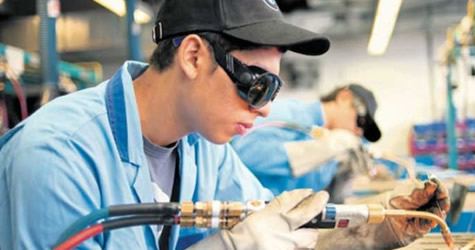 (Meslek Eğitimine Katılım Sağlama Projesi)
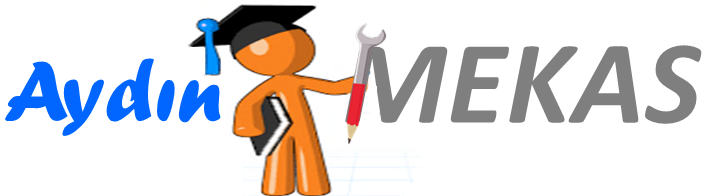 Aydın İl Milli Eğitim Müdürlüğü
AralIk 2017
MESLEKİ VE TEKNİK EĞİTİM NEDİR?
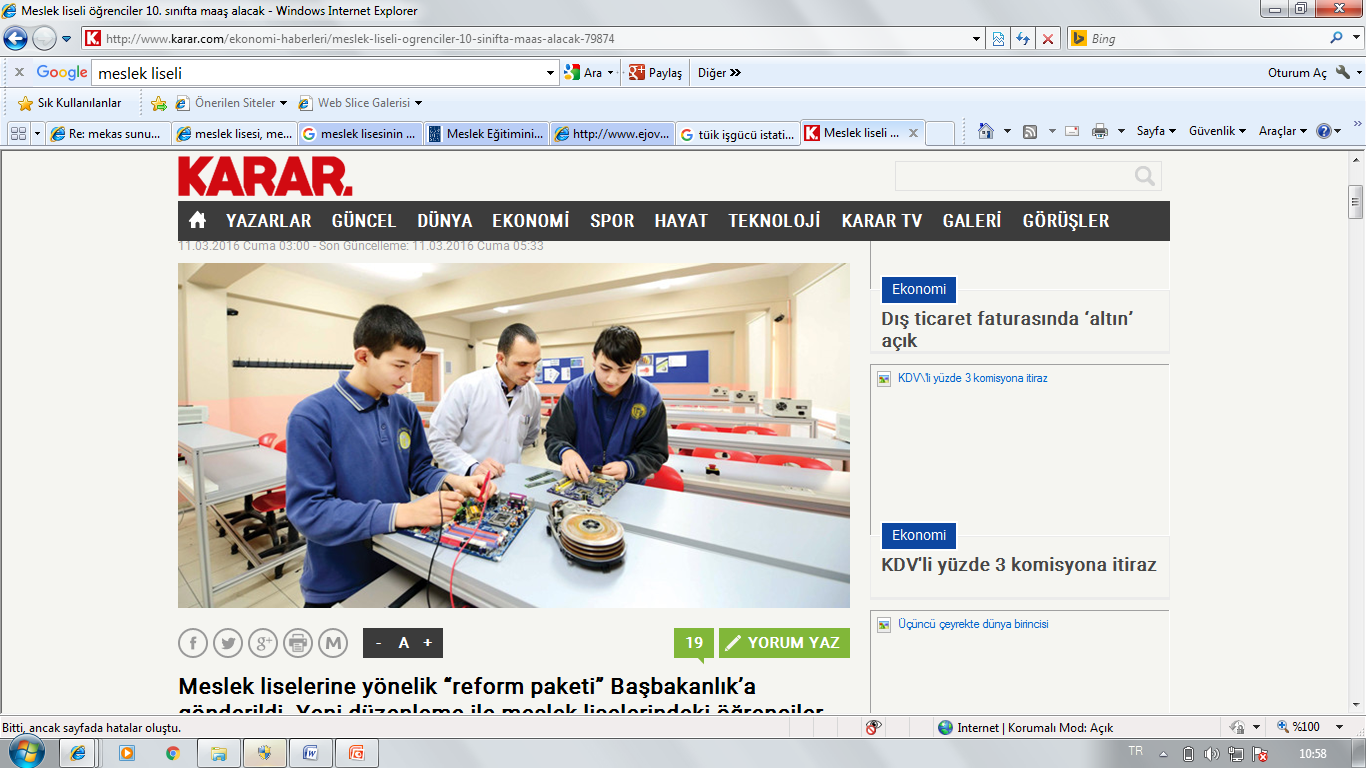 MESLEKİ EĞİTİMİN ÖNEMİ
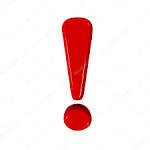 Yetkin Bireyler Yetiştirmek İstiyoruz.
Yeniliğe Açık
Yaratıcı
Girişimci
Buzdağı Yanılsaması
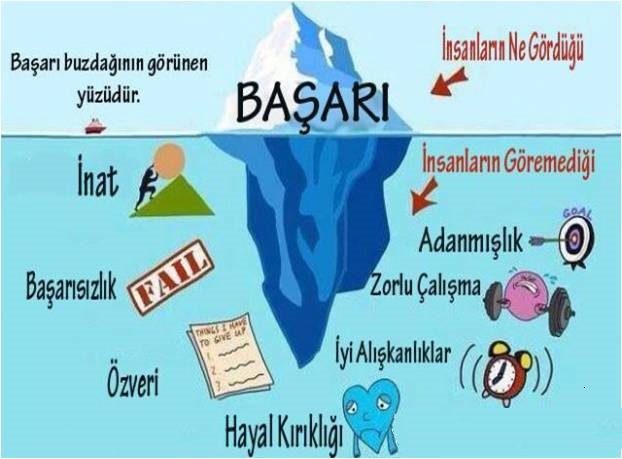 Peki 
nerede 
hata
yapıyoruz?
BİZ BAŞARIYA NASIL BAKIYORUZ?
OKULLARA OLAN BAŞARI ALGILARIMIZ
Sanal değerler ve 
etiketler
Kişinin karakter etiketleri (Güvenilir, saygın…)
Meslek algımız
Okul seçimi (Meslek Seçimi)
OKUL ALGILARIMIZ
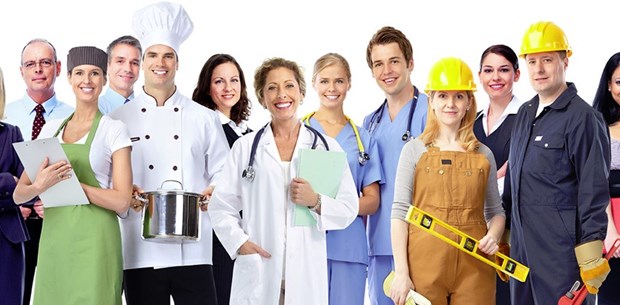 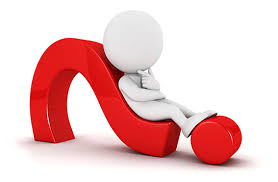 BİLİÇALTI NASIL İŞLER?
AYDIN İLİ LİSELERİNİN YERLEŞTİRME TABAN PUAN  ÖRNEKLERİ
FEN LİSESİ
495
ADNAN MENDERES A.L.
484
SÜLEYMAN DEMİREL A.L.
476
ATATÜRK A.L.
468
CUMHURİYET A.L
428
SOSYAL  BİLİMLER LİSESİ
454
EFELER A.L.
396
MEHMET TUNCER A.L. (ÇİNE)
366
MEHMET AKİF ERSOY M.T.A.L.
242
ZÜBEYDE HANIM M.T.A.L.
161
MESLEKİ VE TEKNİK A.L. (DİDİM)
359
BOZDOĞAN ANADOLU LİSESİ
364
400
350
300
250
200
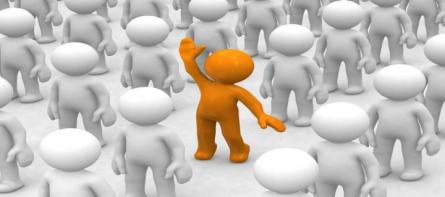 FEN LİSESİ
495
150
[Speaker Notes: 150 puanlı çocuğunuzu fen lisesine gönderir misiniz? Diyelim gönderdiniz. Sonuç ne olur.]
150
200
250
300
350
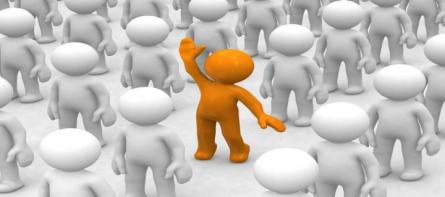 MESLEK LİSESİ
160
400
[Speaker Notes: 400 puanlı çocuğunuzu fen lisesine gönderir misiniz? Diyelim gönderdiniz. Sonuç ne olur.]
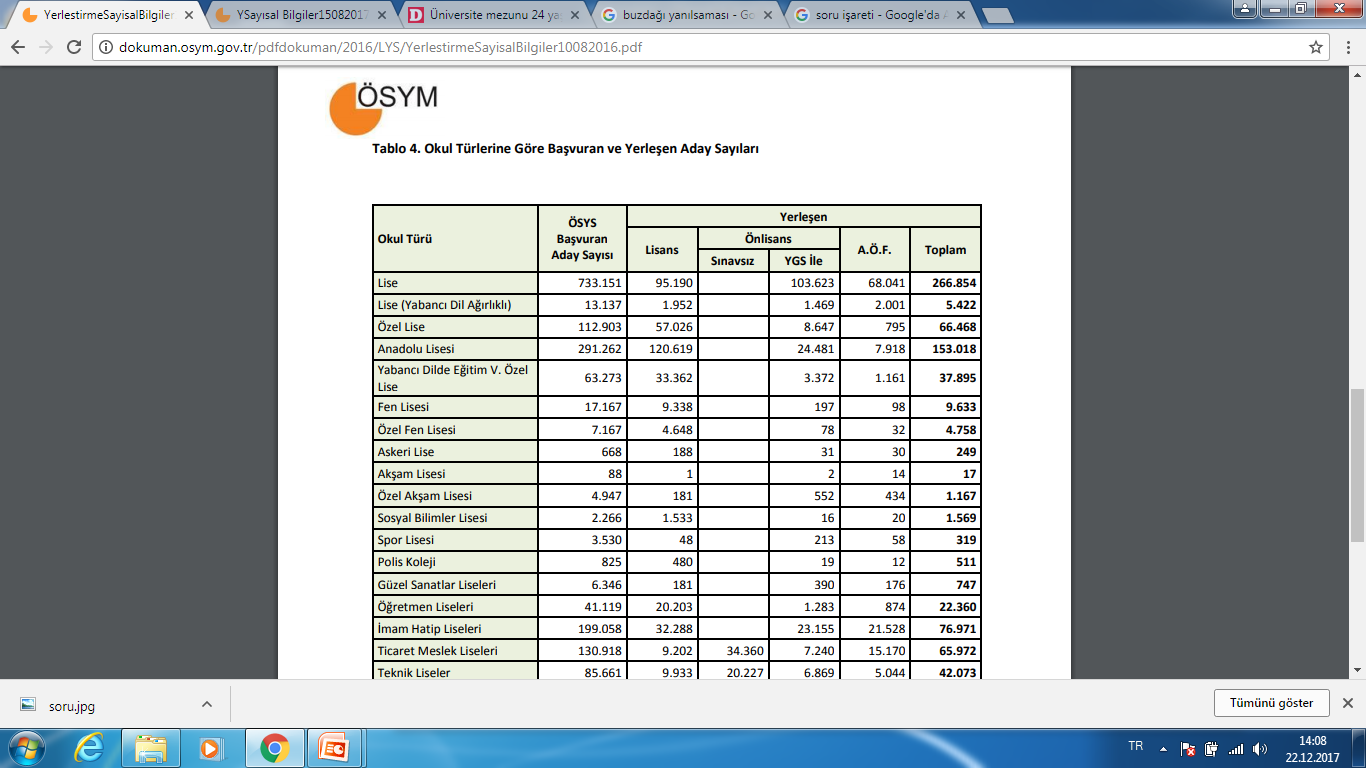 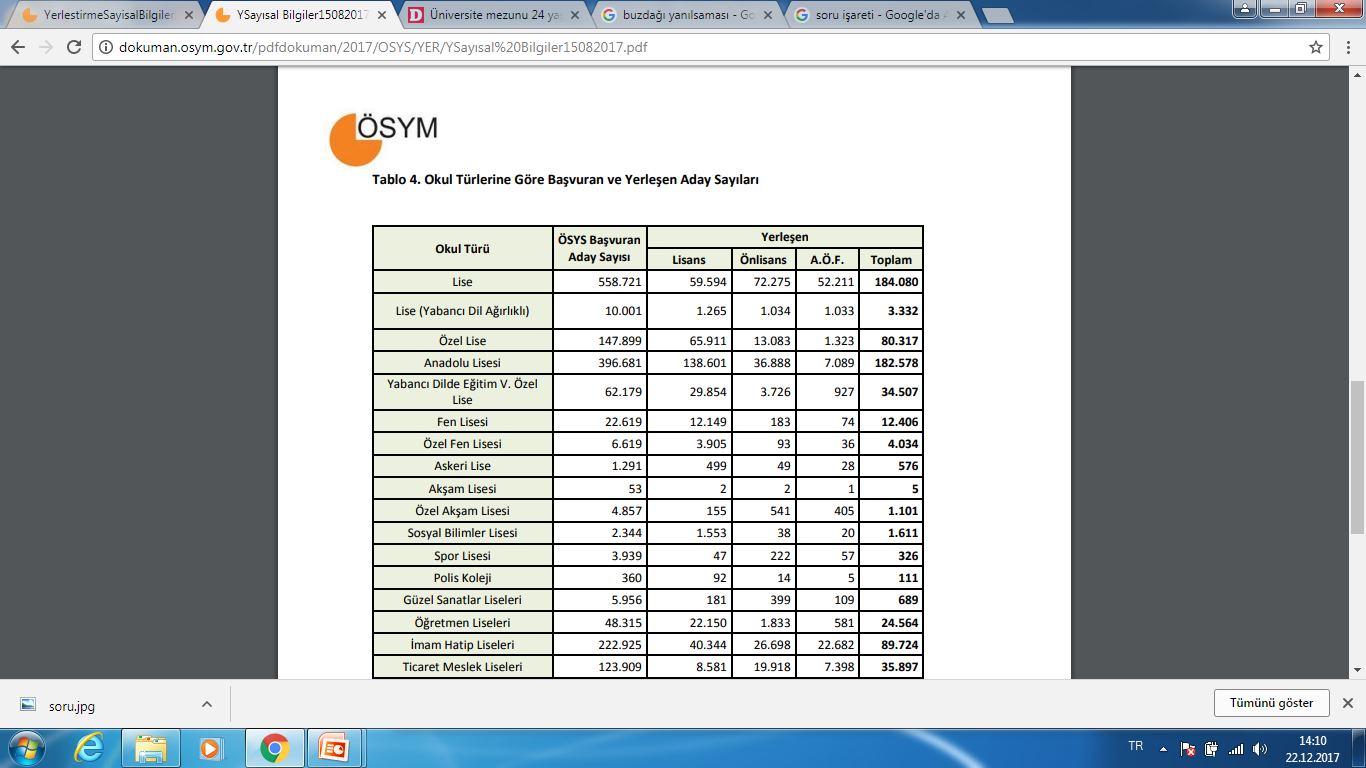 2016
2017
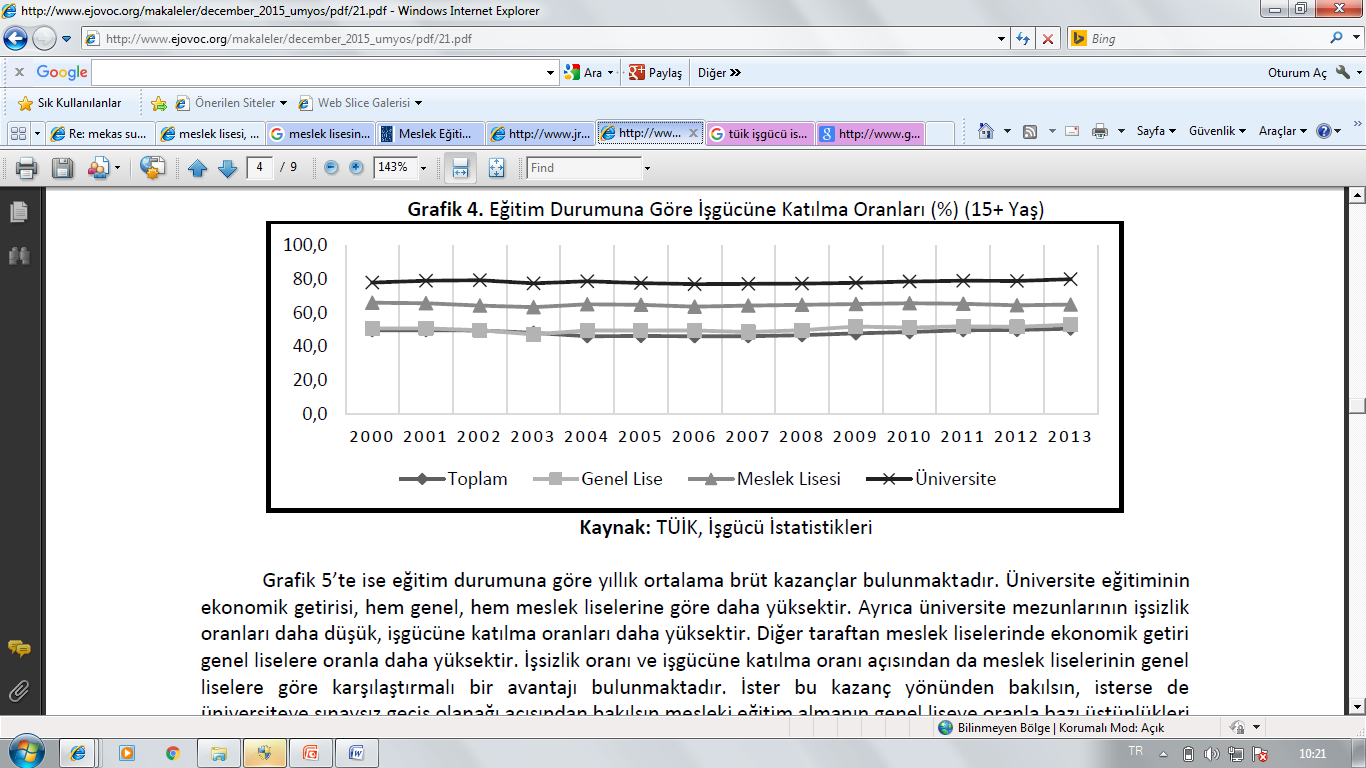 Meslek lisesi mezunlarının işgücüne katılma oranlarının (%65.1) genel ortalamadan da (%50.8) , genel lise mezunlarından da (%53.1) yüksek olduğu söylenebilir.
Meslek liselerinde ekonomik getiri genel liselere oranla daha yüksektir. İşsizlik oranı ve işgücüne katılma oranı açısından da meslek liselerinin genel liselere göre karşılaştırmalı bir avantajı bulunmaktadır.
İstanbul Ticaret Odasının (İTO) İş Dünyasının Mesleki Eğitime Bakışı Araştırmasına göre de, Türkiye’de iş sorununun olmadığı, işe yarayacak (nitelikli) işçi sorununun olduğunu  ifade eden işverenlerin oranının %53.3 olduğu belirtilmektedir (İTO, 2006: 53).
MESLEKİ EĞİTİM - İSTİHDAM İLİŞKİSİ: TÜRKİYE’DE MESLEKİ EĞİTİMİN KALİTE VE KANTİTESİ ÜZERİNE DÜŞÜNCELER   Ceyda Erden Özsoy1
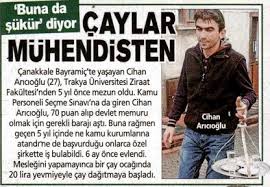 Kariyer.net’de 202 adet hukuk iş ilanı varken 2016 yılında mezun olan hukuk fakültesi öğrenci sayısı 11,992 'dir.
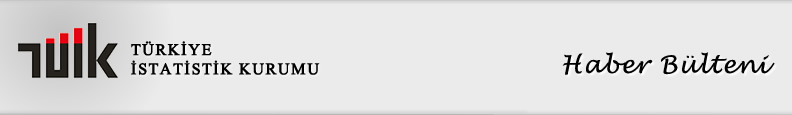 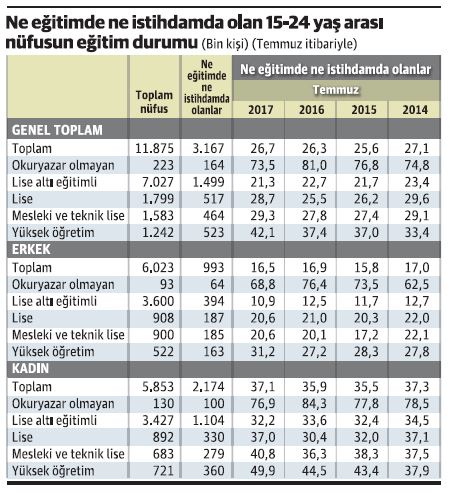 USTALAR NEREDE?
Ülkemizde, ortaöğretimde ağırlığın mesleki ve teknik eğitime verilmesine yönelik olarak 1970’ten bu yana uygulanan plan ve programlardan beklenen sonuçlar alınamamaktadır (Tunalı 2003).  Mesleki ve teknik eğitimin ortaöğretim içindeki payının yüzde 65 olması hedeflenirken 2001 ve sonraki yıllarda  gerçekleşen durum tam tersidir.
Mesleki Eğitim, işsizlik ve uzun dönemli işsizlikle mücadelede bir dönüm noktası olarak görülmektedir.
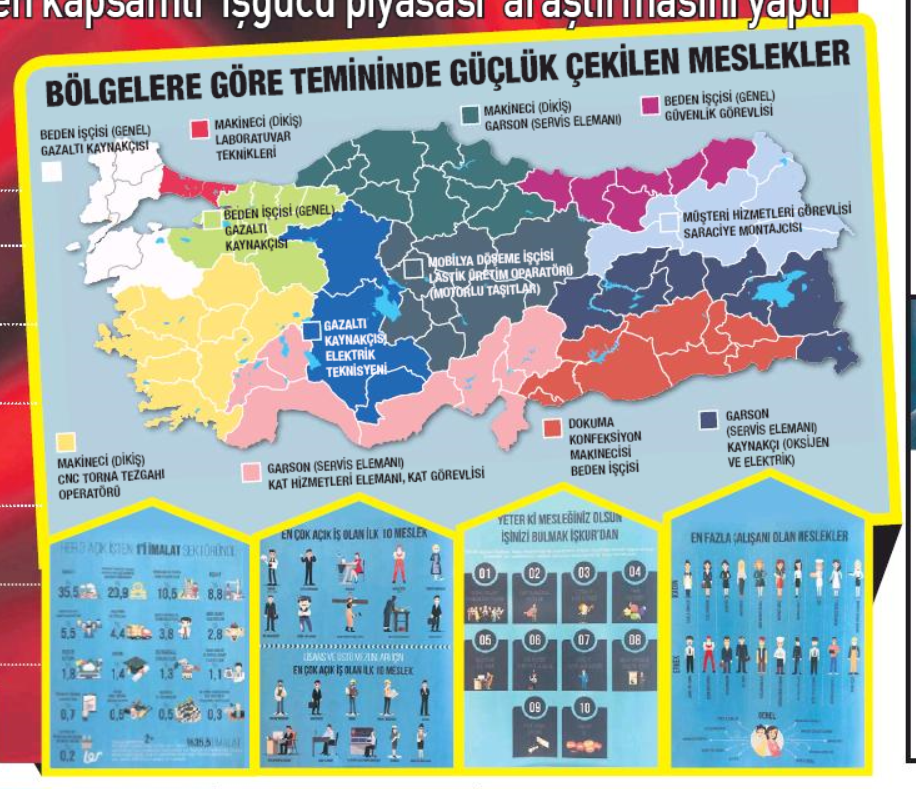 2017…
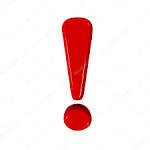 MAKİNECİ
SATIŞ DANIŞMANI
BEDEN İŞÇİSİ
GARSON
KAYNAKÇI
ŞOFÖR
MOBİLYACI
GÜVENLİK GÖREVLİSİ
TEMİZLİK GÖREVLİSİ
MUHASEBECİ
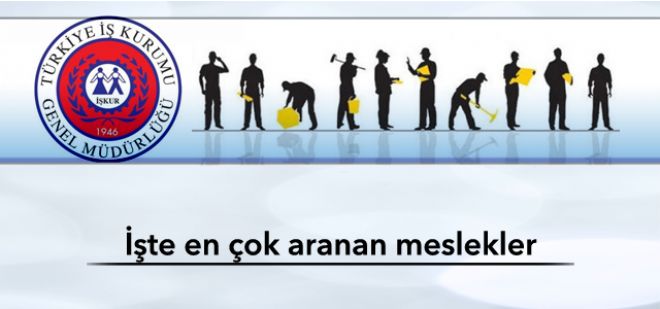 AYDIN İLİ
(2016-2017)
Meslekî Eğitime Katılım Oranı

%45
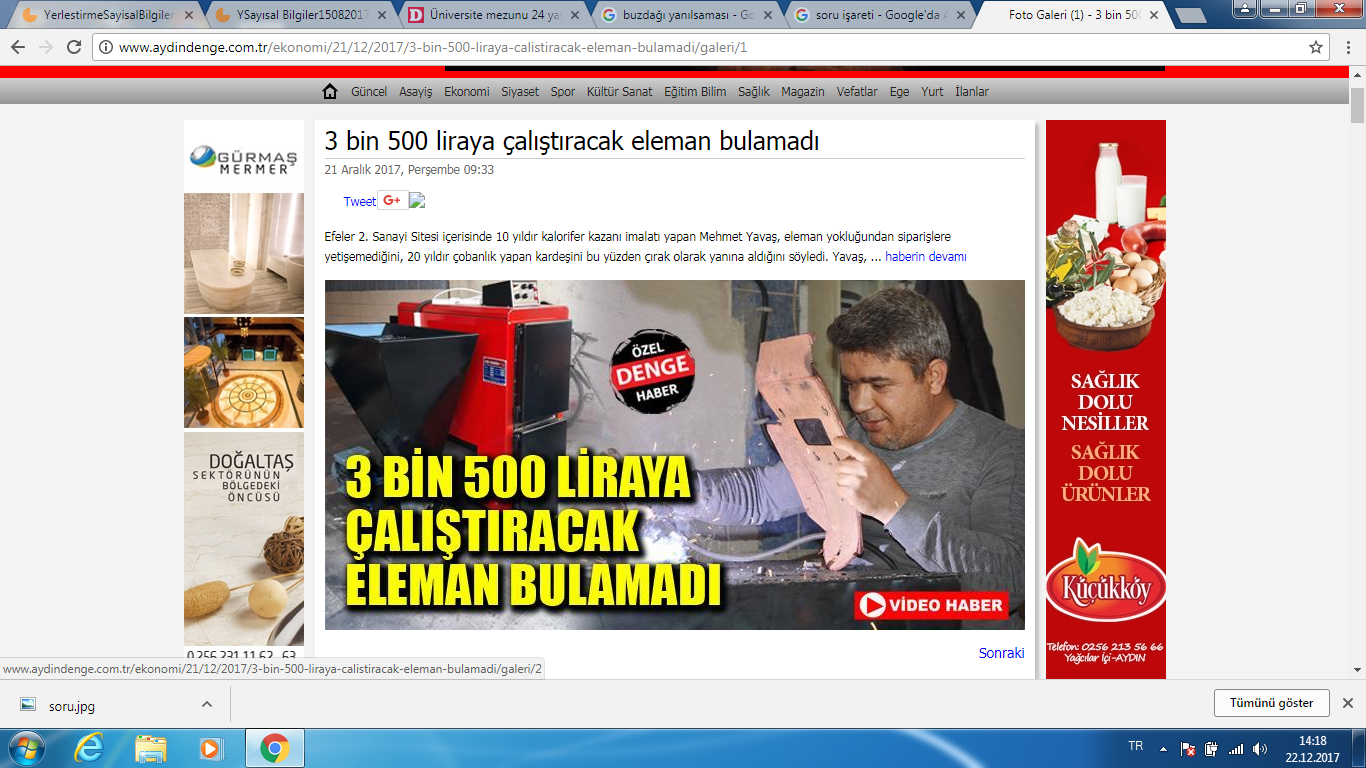 AydınMEKAS       AMACIMIZ
Aydın İl Milli Eğitim Müdürlüğü olarak amacımız “Meslek Eğitimine Katılım Sağlama Projesi” çerçevesinde,  8. sınıf ve 9.sınıf öğrencilerimize üretim ve hizmet sektörüne eleman yetiştiren Mesleki ve Teknik Eğitim veren okullara girmelerinin desteklenmesi; bilgi, beceri ve yeterlilikleri artırılarak ekonominin ihtiyaç duyduğu nitelikli teknik elemanların yetiştirilmesidir.
YENİ BİR OKUL
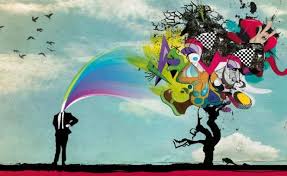 Paydaşlar
İŞKUR
Ticaret Odası
İl Milli Eğitim Müdürlüğü
Esnaf ve Sanatkarlar Odaları Birliği
Sanayi Odası
MEKAS
İlçe Milli Eğitim Müdürlükleri
Meslek Odaları
Organize Sanayi Bölgeleri
Meslek Liseleri
Sanayi Siteleri
Ortaokullar
Basın Yayın Kuruluşları
Mesleki Eğitim Merkezleri
KOSGEB
Anadolu Liseleri
GEKA
Halk Eğitim Merkezleri
STK
İç Paydaşlar
Dış Paydaşlar
Uygulama
Dış Paydaşlar
Görüşme, bilgilendirme, toplantı ve burs imkanları
İl Milli Eğitim Müdürlüğü
İç Paydaşlar
Görüşme, bilgilendirme, toplantı, değerlendirme
İzleme Ekibi
Basın
TV Programı, web sitesi, gazete, radyo
Hizmet içi Eğitimler
Öğrenme Şenliği
Uygulama
Meslek Okulları ile Ortaokulları ilişkilendirir.
İlçe Milli Eğitim Müdürlüğü
Meslek okullarının ve ortaokul müdürlerinin katılımıyla toplantı düzenler.
İlçedeki öğrenme şenliklerini organize eder.
Organizasyonlara yönetici düzeyinde katılım sağlar
Aile ziyaretlerini takip eder ve ilçe icmal formlarını izleme ekibine ulaştırır.
Uygulama
İlişkilendirilmiş ortaokullarla birlikte çalışır
Meslek Okulları
Ortaokulların 8.sınıf Öğrenci ve velilerini bilgilendirir, veli görüşmelerine katkı sağlar
Meslek kuruluşlarıyla ve işletmelerle işbirliği sağlar.
İl ve ilçe genelinde düzenlenecek Öğrenme Şenliği etkinliklerine katkı sağlar
Yazılı, sözlü ve görsel tanıtıcı materyalleri hazırlar.
İlişkilendirilmiş meslek okullarıyla birlikte çalışır.
Uygulama
8. Sınıf Öğrencilerini ve velilerini bilgilendirir.
8. Sınıf öğrencilerine ve velilerine bölgelerindeki meslek okullarını ve meslekleri tanıtır.
Ortaokullar
8. Sınıf öğrencilerine  ulusal mesleki bilgi sisteminin kendini tanıma bataryası uygulanır.
Müdür yardımcısı
Rehber öğretmen
Öğrencinin bataryadan elde edilen bireysel sonuçları velisi, sınıf rehber öğretmeni ve okul rehber öğretmeni ile birlikte değerlendirilip gerekli yönlendirme yapılır.
8.Sınıf rehber  öğretmeni
Veli ziyaretlerini organize eder.
Uygulama
Okullarla iş birliği yapar.
Halk Eğitim Merkezleri
Mesleklerin tanınması  katkı sağlayacak eğitim ortamları sağlar.
Meslek erbaplarının katıldığı etkinlikleri düzenler.
Uygulama
Veli bilgilendirmeleri
İlkokullar ve diğer tüm kurumlar
Süreç
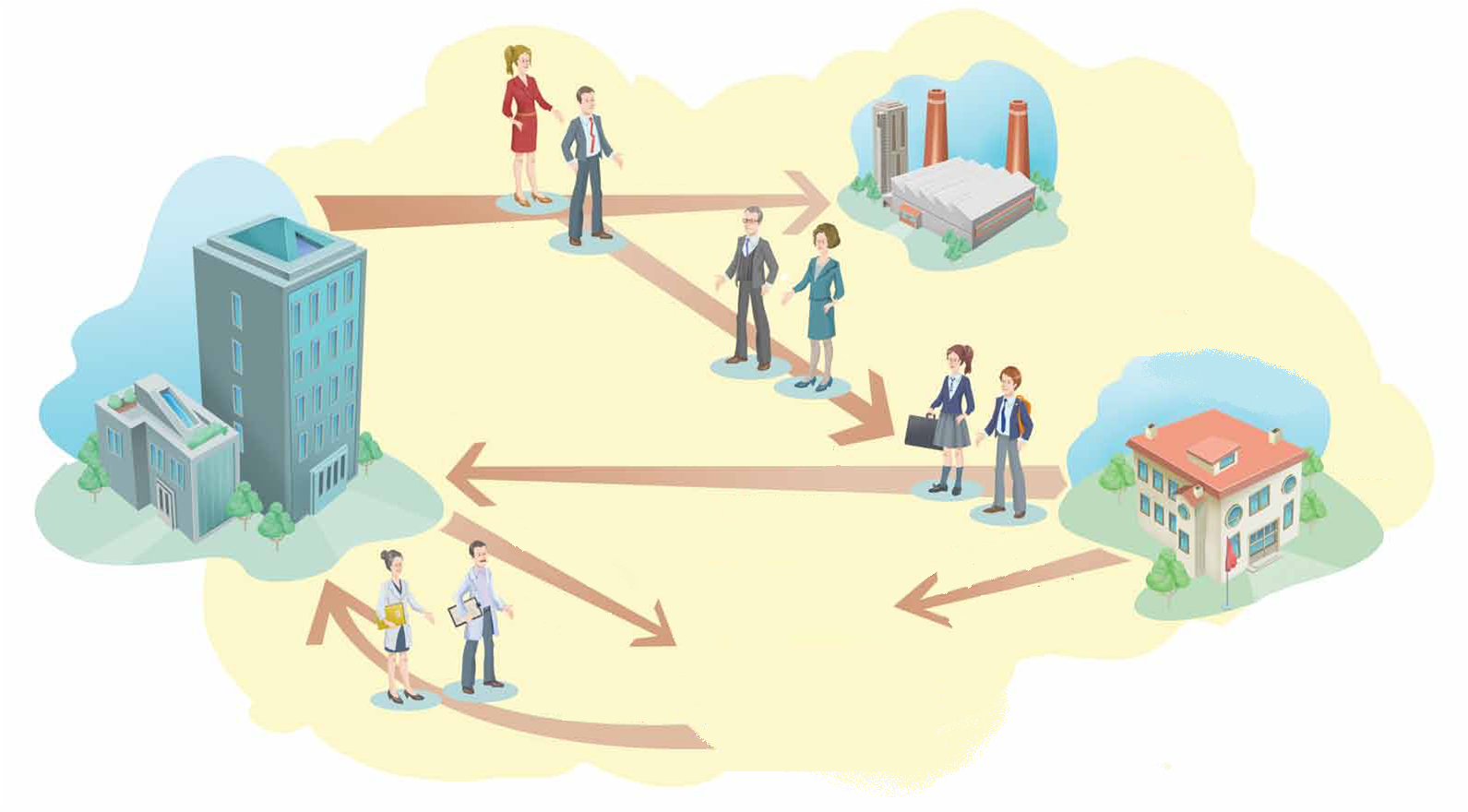 MEKAS İZLEME EKİBİ
İŞLETME
MESLEKİ VE TEKNİK EĞİTİM
ORTAOKUL
ANNE-BABA
AİLE
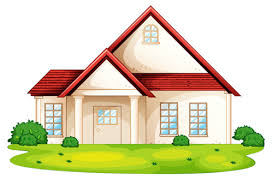 MEKAS OKUL EKİBİ
MEKAS OKUL  KOMİSYONU
İLÇE İZLEME EKİBİ
MESLEKİ OKUL MEKAS KOMİSYONU
İL İZLEME EKİBİ
ORTAOKUL MEKAS KOMİSYONU
MEKAS ÇALIŞMA ŞEMASI
Standart bir sunum hazırlar.
Okullar ve ilçelerden düzenli rapor alınır.
İşletmelerin desteği alınır. ( Burs, geziler..)
Kamuoyunda algı operasyonu.
Web sitesi kurulması.
Öğrenme şenlikleri düzenlenmesi.
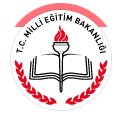 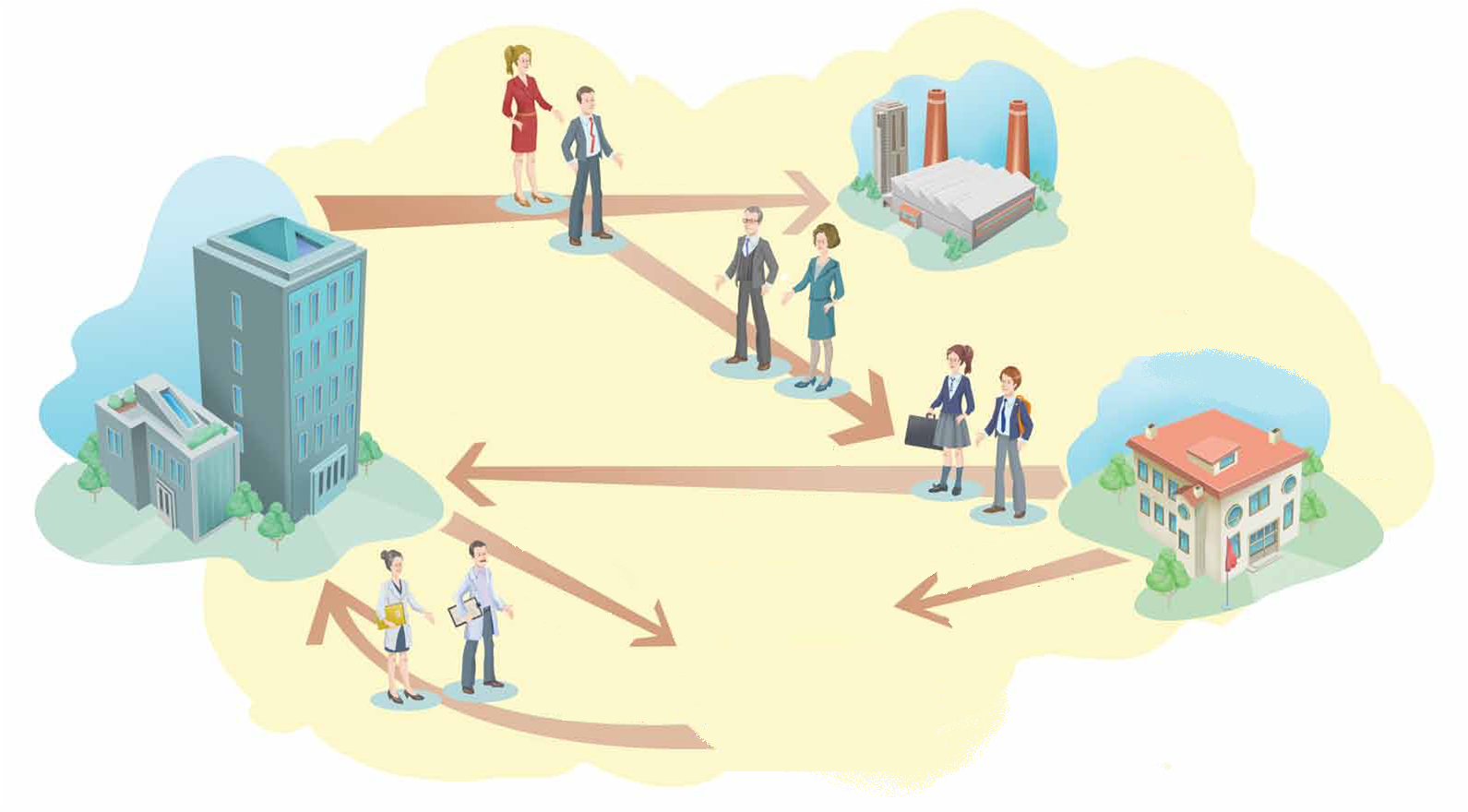 İŞLETME
ORTAOKUL
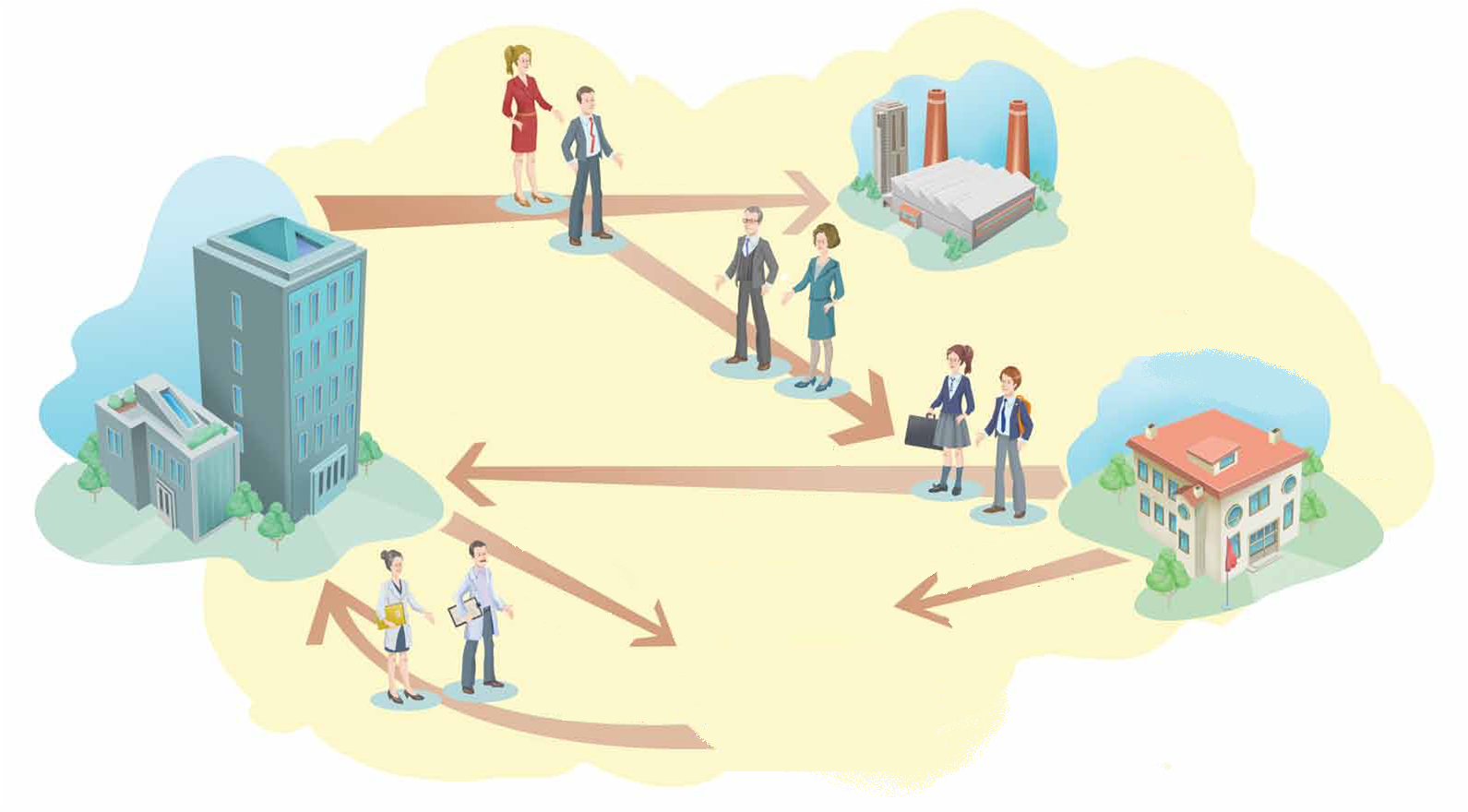 BURS İMKANI
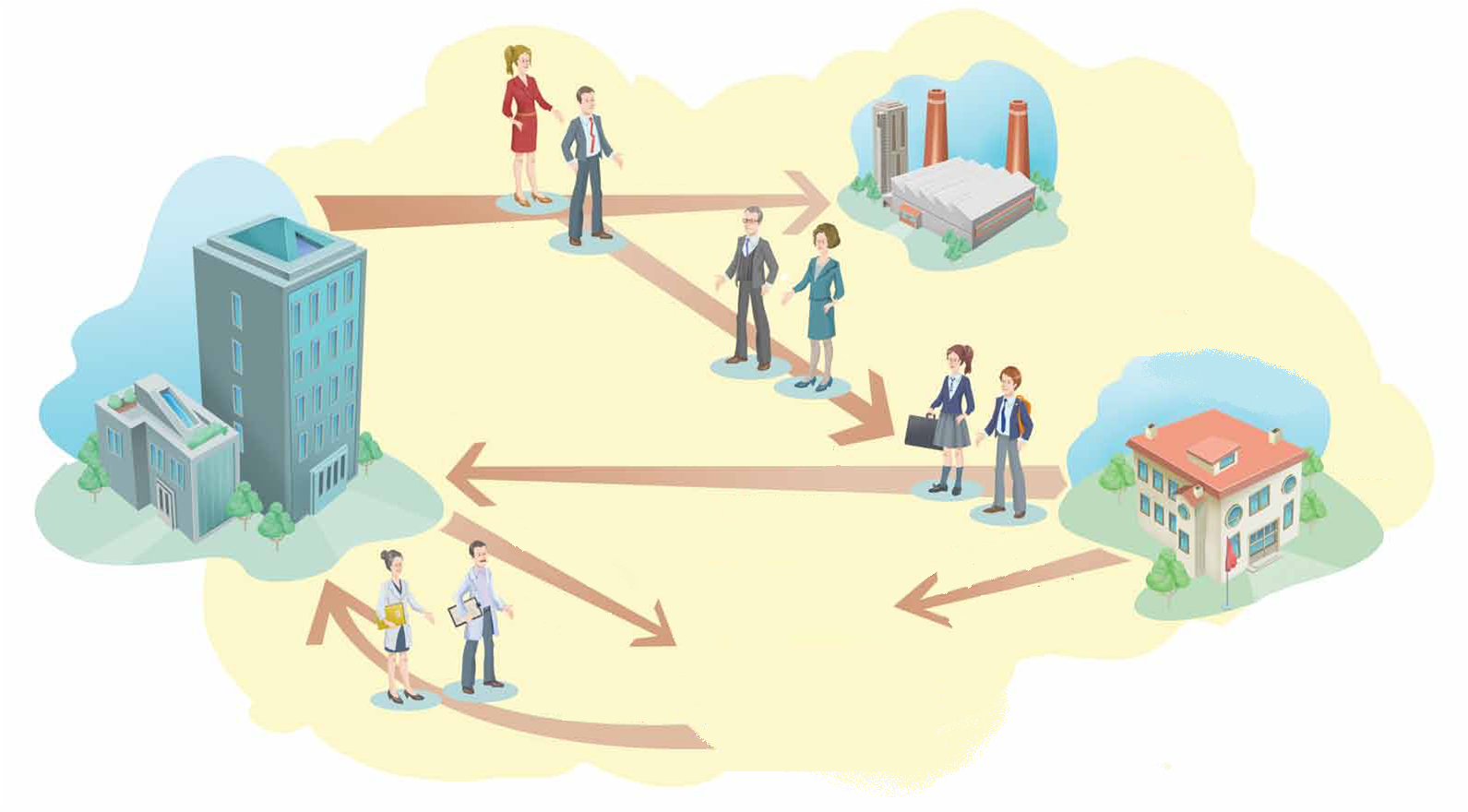 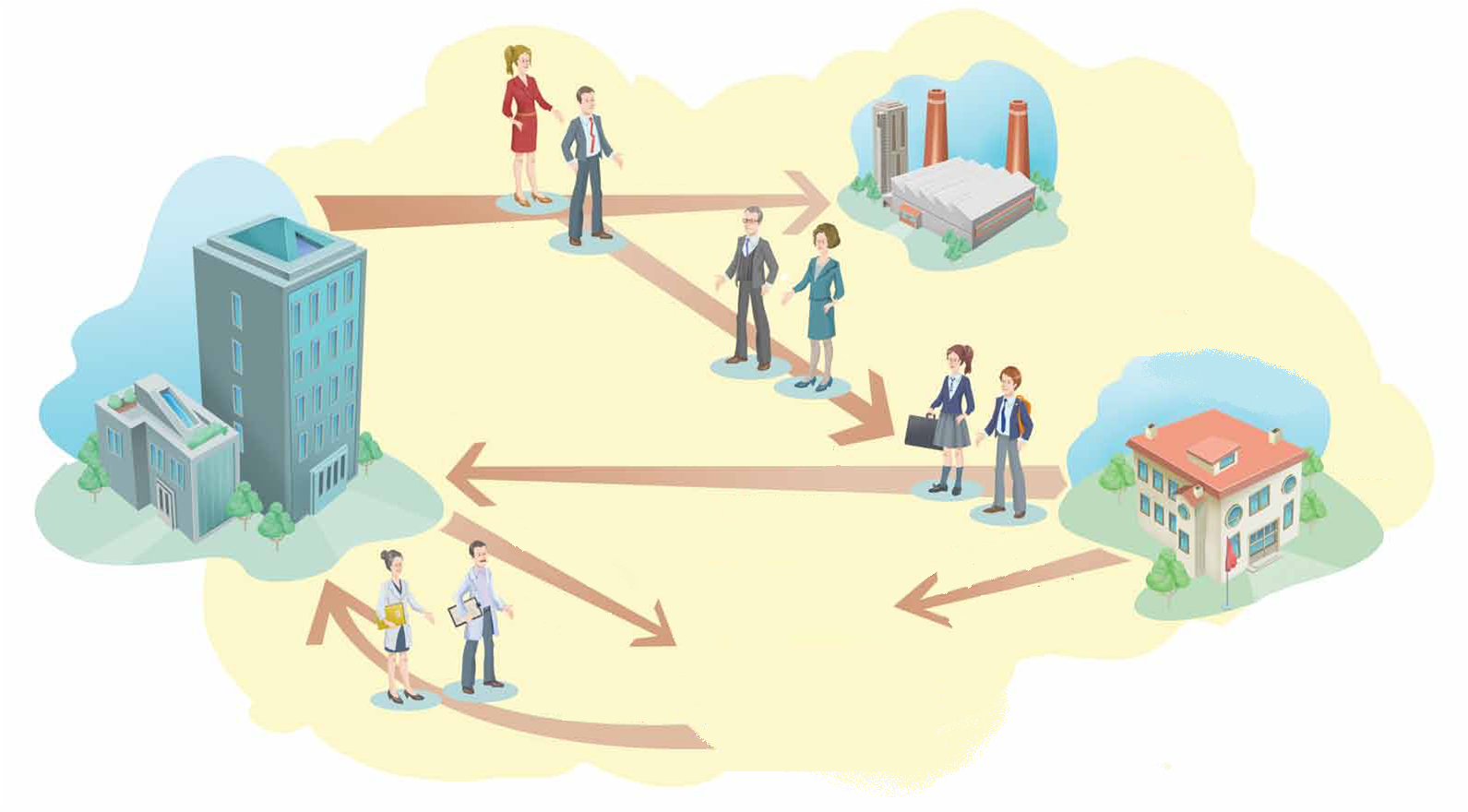 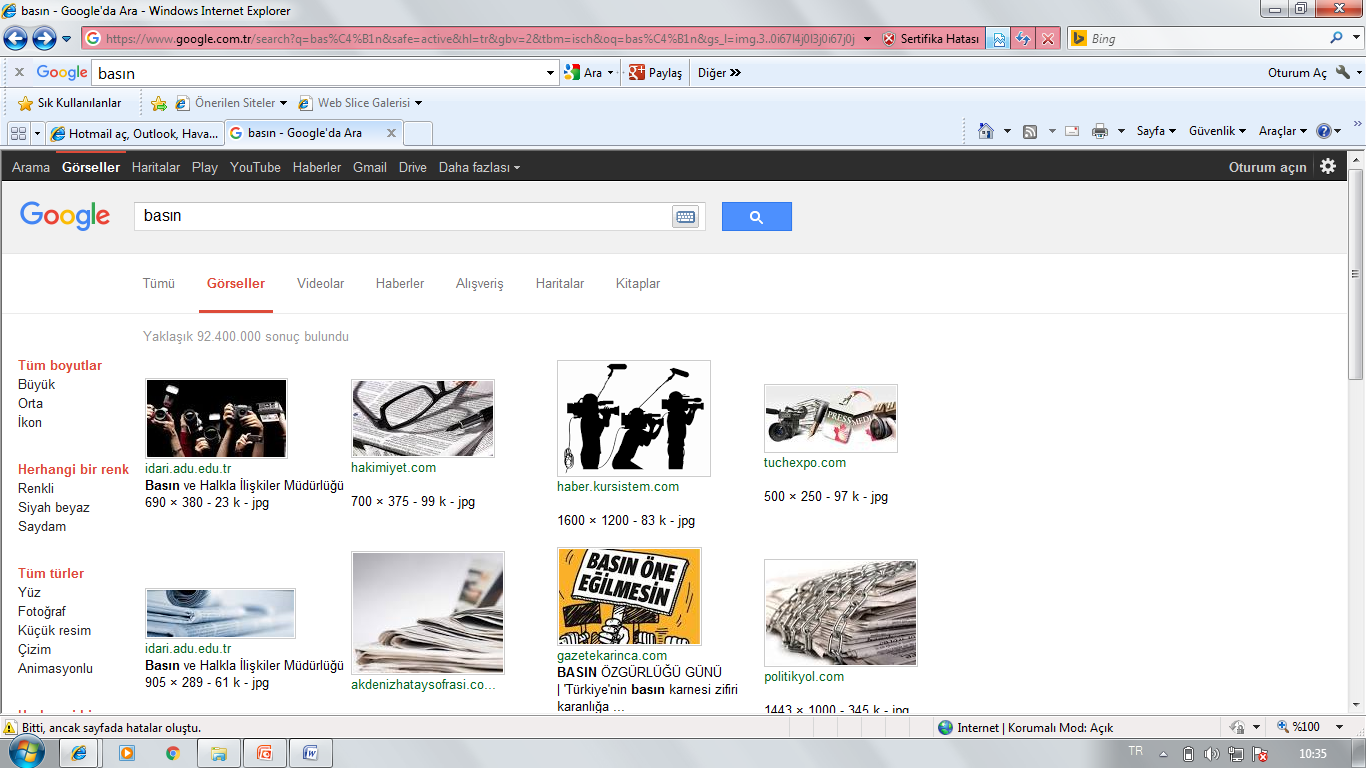 KOSGEB HİBE DESTEĞİ
İzleme Ekibi
MESLEKİ VE TEKNİK EĞİTİM
MEDYA
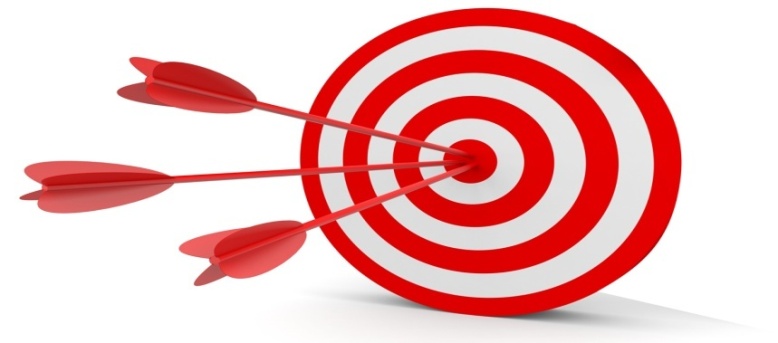 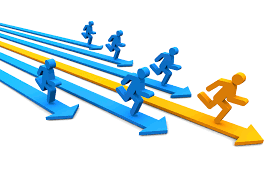 MEKAS(Meslek Eğitimine Katılım Sağlama Projesi)
Aydın İl Milli Eğitim Müdürlüğü
Aralık 2017